Financial Accounting
Sixth Canadian Edition
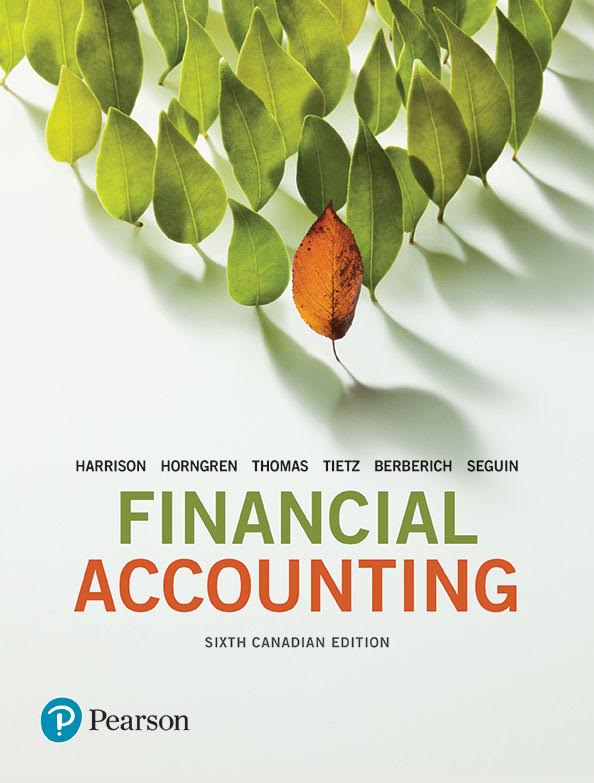 Chapter 5
Inventory & Cost of Goods Sold
Copyright © 2018 Pearson Canada Inc.
[Speaker Notes: Merchandise inventory is the heart of a merchandising business, and cost of goods sold is the most important expense for a company that sells goods rather than services. Gross profit (or gross margin) is the difference between net sales and cost of goods sold. This chapter covers the accounting for inventory and cost of goods sold. It also shows you how to analyze financial statements. In this chapter, we focus on inventory, cost of goods sold, and gross profit.

If this PowerPoint presentation contains mathematical equations, you may need to check that your computer has the following installed:
1) MathType Plugin
2) Math Player (free versions available)
3) NVDA Reader (free versions available)]
Learning Objective One
Account for inventory using the perpetual and periodic inventory systems
[Speaker Notes: The first learning objective is to account for inventory using the perpetual and periodic inventory systems.]
Income Statements
Service Company
Income Statement
For the Year Ended December 31, 20xx
Merchandising Company
Income Statement
For the Year Ended December 31, 20xx
[Speaker Notes: This slide compares income statements from a service company and a merchandising company:

A service company has service revenue, while a merchandising company has sales revenue or more simply “sales”.

The major difference between a merchandising company and a service company is that a merchandising company sells inventory, and a service company does not. This means that a merchandising company often has two extra lines on its income statement before the operating expenses, that a service company does not have: cost of goods sold and gross profit.]
Balance Sheets
Service Company
Balance Sheet
December 31, 20XX
Merchandising Company
Balance Sheet	
December 31, 20XX
[Speaker Notes: This slide compares income statements from a service company and a merchandising company:

A merchandising company will have an account called inventory in its current asset section of the Balance Sheet. A service company will not have that account.]
Merchandise Inventory
[Speaker Notes: The basic concept of accounting for merchandise inventory can be illustrated with an example. Suppose a furniture store has in stock three chairs that cost $300 each. The furniture store marks the chairs up by $200 and sells two of the chairs for $500 each. The furniture store’s balance sheet reports the one chair that the company still holds in inventory. The income statement reports the cost of the two chairs sold as shown above.]
The cost of inventory on hand = Inventory
The cost of inventory that’s been sold = 
Cost of Goods Sold
Expense on the Income Statement
Asset on the Balance Sheet
[Speaker Notes: The basic concept of how we identify inventory, the asset, from cost of goods sold, the expense is shown above. The cost of the inventory sold shifts from asset to expense when the seller delivers the goods to the buyer.]
Sales Price vs. Cost of Inventory
Sales revenue based on sales price of inventory sold
Cost of goods sold based on cost of inventory sold
Inventory based on cost of inventory on hand
Gross profit, also called gross margin
Sales revenue minus cost of goods sold
[Speaker Notes: Note the difference between the sale price of inventory and the cost of inventory. In our example,
▶ Sales revenue is based on the sale price of the inventory sold ($500 per chair).
▶ Cost of goods sold is based on the cost of the inventory sold ($300 per chair).
▶ Inventory on the balance sheet is based on the cost of the inventory still on hand ($300 per chair).
Gross profit, also called gross margin, is the excess of sales revenue over cost of goods sold. It is called gross profit because operating expenses have not yet been subtracted.]
Number of Units of Inventory
Determined from accounting records
Evidenced by physical count at year-end
Consigned goods:
Does not include those held for another company
Does include those out on consignment
In transit goods
Depends on shipping terms
[Speaker Notes: The number of inventory units on hand is determined from the accounting records, backed up by a physical count of the goods at year-end. Companies do not include in their inventory any goods they hold on consignment because those goods belong to another company. But they do include their own inventory that is out on consignment and held by another company. Consigned goods are always reported in the accounting records of the company that owns them, regardless of where they are physically being held for sale. Companies include inventory in transit from suppliers or in transit to customers that, according to shipping terms, legally belongs to them as of the year-end.]
Shipping terms
FOB Shipping Point
FOB Destination
Legal title passes to purchaser when items leave seller’s place of business
Purchaser owns good while in transit
Included in purchaser’s inventory count
Purchaser pays transportation costs
Legal title passes to purchaser when items arrive at purchaser’s receiving dock
Seller owns goods while in transit
Included in seller’s inventory count
Seller pays transportation costs
[Speaker Notes: Shipping terms, otherwise known as FOB (free on board) terms, indicate who owns the goods at a particular time and, therefore, who must pay for the shipping costs. When the vendor invoice specifies FOB shipping point (the most common business practice), legal title to the goods passes from the seller to the purchaser when the inventory leaves the seller’s place of business. The purchaser therefore owns the goods while they are in transit and must pay the transportation costs. In the case of goods purchased FOB shipping point, the company purchasing the goods must include goods in transit from suppliers as units in inventory as of the year-end. In the case of goods purchased FOB destination, title to the goods does not pass from the seller to the purchaser until the goods arrive at the purchaser’s receiving dock. Therefore, these goods are not counted in year-end inventory of the purchasing company. Rather, the cost of these goods is included in inventory of the seller until the goods reach their destination.]
Inventory Accounting Systems
[Speaker Notes: There are two main types of inventory accounting systems: the periodic system and the perpetual system. The periodic inventory system is used for inexpensive goods. A fabric store or a lumber yard won’t keep a running record of every bolt of fabric or every two-by-four. Instead, these stores count their inventory periodically—at least once a year—to determine the quantities on hand. Businesses such as restaurants and hometown nurseries also use the periodic system because the accounting cost of a periodic system is low.
A perpetual inventory system uses computer software to keep a running record of inventory on hand. This system achieves control over goods such as furniture, automobiles, jewelry, apparel, and most other types of inventory. Most businesses use the perpetual inventory system.]
Perpetual Inventory
Bar codes on products provide information to record
Sale of item
Update of inventory record
Two entries needed for each sale
Record revenue and asset received (cash or receivables)
Record cost of sale and reduction of inventory
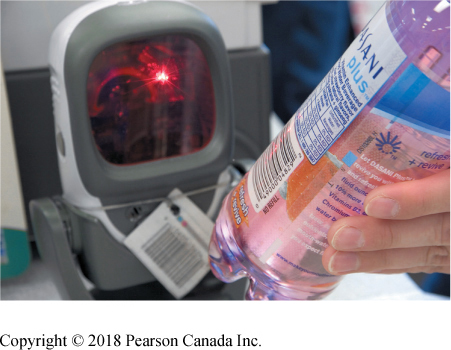 [Speaker Notes: When you check out of a store, the clerk scans the bar codes on the labels of the items you buy. Suppose you are buying a desk lamp from a furniture store. The bar code on the product label holds lots of information. The optical scanner reads the bar code, and the computer records the sale and updates the inventory records. All accounting systems record each purchase of inventory. When a company makes a sale, two entries are needed in the perpetual system:
■ The company records the sale—debits Cash or Accounts Receivable and credits Sales Revenue for the sale price of the goods.
■ The company also debits Cost of Goods Sold and credits Inventory for the cost of the inventory sold.]
Recording Inventory (Amounts Assumed) (1 of 2)
[Speaker Notes: The journal entries to record inventory transactions are shown above. All amounts are assumed. When inventory is purchased, the Inventory account is increased. When inventory is sold, the Inventory account is decreased. Notice that there are two entries for the sale. The first is at the selling price and the second is at cost.]
Recording Inventory (Amounts Assumed) (2 of 2)
[Speaker Notes: Continuing the example on the previous page, the T-accounts for Inventory and Cost of Good Sold are shown with the journal entries posted. The beginning balance of inventory is assumed.]
Reporting in the Financial Statements
[Speaker Notes: The resulting balance sheet and income statement are shown above.]
Cost of Net Purchases
[Speaker Notes: The first entry to Inventory in the previous examples summarizes a lot of detail. The cost of the inventory, $560,000, is the net amount of the purchases, determined as shown above. Freight-in is the transportation cost, paid by the buyer under terms FOB shipping  point, to move goods from the seller to the buyer. Freight-in is accounted for as part of the cost of inventory. A purchase return is a decrease in the cost of inventory because the buyer returned the goods to the seller (vendor). A purchase allowance also decreases the cost of inventory because the buyer got an allowance (a deduction) from the amount owed. These terms are the “flip side” of the seller’s sales return and sales allowance. To document approval of purchase returns, management issues a debit memorandum, meaning that accounts payable are reduced (debited) for the amount of the return. The offsetting credit is to inventory as the goods are shipped back to the seller (vendor). Purchase discounts and allowances are usually documented on the final invoice received from the vendor. A purchase discount is a decrease in the buyer’s cost of inventory earned by paying quickly. Many companies offer payment terms of “2/10 n/30.” This means the buyer can take, and the seller grants, a 2% discount for payment within 10 days, with the full amount due within 30 days if the buyer chooses not to pay early. Another common credit term is “net 30,” which tells the customer to pay the full amount within 30 days.]
Net Sales
[Speaker Notes: Net sales are computed exactly the same as net purchases, but with no freight-in. Freight-out paid by the seller, under shipping terms FOB destination, is not part of the cost of inventory. Instead, freight-out is delivery expense. It’s the seller’s expense of delivering merchandise to customers.]
Learning Objective Two
Apply and compare three inventory costing methods
[Speaker Notes: The second learning objective is to apply and compare three inventory costing methods.]
Inventory Costing Methods
Specific identification cost
Average cost
First-in, first-out
[Speaker Notes: Inventory is the first asset for which a manager can decide which accounting method to use. The accounting method selected affects the profits to be reported, the amount of income tax to be paid, and the values of the ratios derived from the financial statements. Determining the cost of inventory is easy when the unit cost remains constant. But the unit cost usually changes. For example, prices often rise. To compute cost of goods sold and the cost of ending inventory still on hand, we must assign unit cost to the items. Accounting uses three generally accepted inventory methods:
Specific unit cost 
Average cost
First-in, first-out (FIFO) cost 

	A company can use any of these methods since they are all permitted under Generally Accepted Accounting Principles. The methods can have very different effects on reported profits, income taxes, and cash flow. Therefore, companies select their inventory method with great care depending on their profit and cash flow objectives. 

Last-in, first-out (LIFO) cost is no longer acceptable for inventory costing, though you are apt to hear the term used.]
Specific Identification Cost
Used for businesses with unique inventory items
Automobiles, antique furniture, jewels, and real estate
Businesses cost their inventories at the specific cost of the particular unit
Too expensive for inventories with common characteristics
[Speaker Notes: Some businesses deal in unique inventory items, such as automobiles, antique furniture, jewels, and real estate. These businesses cost their inventories at the specific cost of the particular unit. This method is too expensive to use for inventory items that have common characteristics, such as bushels of wheat, gallons of paint, or auto tires.]
Average Cost
*Goods available = Beginning inventory + Purchases
[Speaker Notes: The average-cost method, sometimes called the weighted-average method, is based on the average cost of inventory during the period. The average cost per unit is determined by dividing the Cost of goods available by the number of units available. Goods and units available is found by summing the beginning inventory plus purchases. This average cost per unit is multiplied by the number of units sold to determine Cost of Goods Sold and by number of units on hand to determine ending inventory.]
First-in, First-out (FIFO)
Oldest items assumed to be sold first
Ending inventory consists of most recent purchase costs
[Speaker Notes: Under the FIFO method, the first costs into inventory are the first costs assigned to cost of goods sold—hence, the name first-in, first-out. Under FIFO, the cost of ending inventory is always based on the latest costs incurred.]
Illustration of Weighted Average and FIFO Costing (1 of 2)
Leon’s began the period with 10 lamps that cost 
$10 each; the beginning inventory was therefore 
$100. During the period, Leon’ s bought 50 more lamps,
sold 40 lamps, and ended the period with 20 lamps.
[Speaker Notes: Leon’s bought a total of 60 lamps, paying a total of $900. At the end of the period, there were only 20 lamps left, meaning 40 lamps had been sold.]
Illustration of Weighted Average and FIFO Costing (2 of 2)
The big accounting questions are:
What is the cost of goods sold for the income statement?
What is the cost of the ending inventory for the balance sheet?
[Speaker Notes: The big accounting questions are:

What is the cost of goods sold for the income statement?

What is the cost of the ending inventory for the balance sheet?]
Weighted-Average
$900 total cost ÷ 60 units = $15/unit
Cost of goods sold = 40 × $15 = $600
Ending inventory = 20 × $15 = $300
[Speaker Notes: The 60 units cost a total of $900. Therefore on average they cost $900/60 units or $15/unit. 

That average price is then used to calculate the cost of goods sold, and the value of the ending inventory.

40 units were sold, each worth $15 on average for a cost of good sold of $15 per unit X 40 units or $600.
20 units are left, each worth $15 on average for an ending inventory of $15 per unit X 20 units or $300.
You can check this buy adding the cost of goods sold with the ending inventory value, which should equal the total cost of goods purchased: $600 + $300 = $900.]
First-In, First-Out (1 of 2)
Ending inventory cost
20 units × $18 per unit = $360
[Speaker Notes: Under the First-in, First-out (FIFO) method, the 20 units left in the ending inventory were all purchased in the last lot of 25 that were purchased for $18 each. Therefore the 20 units are all worth $18 each, and the total value of the ending inventory is $18 per unit X 20 units or $360.]
First-In, First-Out (2 of 2)
Sold 40 units: 10 from the first group purchased, 25 from the second group, and 5 from the remaining 25 that were purchased.
10 Units @ $10
25 Units @ $14
5 Units @ $18
[Speaker Notes: Sold 40 units: 10 from the first group purchased, 25 from the second group, and 5 from the remaining 25 that were purchased. 

The first group of purchases cost $10 each. Therefore the total cost of the 10 units is $100.
The second group of purchases cost $14 each. Therefore the total cost of the 25 units is $350. 
The last group of purchases cost $18 each. Therefore the total cost of the 5 units is $90.

Total cost is $540.]
When inventory costs are INCREASING
Weighted Average cost of goods sold 
is higher because it is based on 
the average of the costs for the period.
Gross profit is the lower
FIFO cost of goods sold is lower because it is
based on the oldest costs.
Gross profit is the higher
[Speaker Notes: When inventory unit costs change, the various inventory methods produce different cost-of-goods sold figures, and therefore gross profit and net income amounts as well. On the balance sheet, the amount of inventory will differ as well. 
When inventory prices are increasing, FIFO will results in the lower Cost of Goods Sold because it consists of older, less expensive costs. This results in a higher gross profit and higher net income. On the balance sheet, FIFO results in a higher inventory balance because it represents the more recent and costly purchases.]
Learning Objective Three
Explain how accounting standards apply to inventory
[Speaker Notes: The third learning objective is to explain how accounting standards apply to inventory.]
The Principle Related to Inventory
Comparability
[Speaker Notes: The accounting principle that has special relevance to inventory:
■ Comparability]
Comparability
Investors want to compare a company’s financial statements from one period to the next
Therefore, must use the same accounting method for inventory from one period to the next
If a change in accounting method can be justified, a change can be made, but prior statements need to be adjusted
[Speaker Notes: Investors like to compare a company’s financial statements from one period to the next so they can use this information to make a decision. In order to do this, the company must use the same accounting method for inventory consistently from one accounting period to another. 

Both IFRS and ASPE allow a change in the accounting method, indicating that it is acceptable if it “results in the financial statements providing reliable and more relevant information.” The change should normally be applied retrospectively, which means that prior years’ financial statements should be restated to reflect the change. In addition, the effect of the change on the current financial statements should be disclosed, and would be found in the notes to the financial statements according to the disclosure principal.]
Lower-of-Cost-and-Net-Realizable-Value Rule
Inventory is reported at the lower of:
Cost or
Net Realizable Value
Usually replacement cost
If market is lower, inventory is written down
[Speaker Notes: The lower-of-cost-and-net-realizable-value rule (abbreviated as LCNRV) is based on the principles of relevance and representational faithfulness. LCNRV requires that inventory be reported in the financial statements at whichever is lower—the inventory’s historical cost or its market value. Applied to inventories, market value generally means current replacement cost (that is, how much the business would have to pay now to replace its inventory). If the replacement cost of inventory falls below its historical cost, the business must write down the value of its goods to market value, which is the most relevant and representationally faithful measure of its true worth to the business. The business reports ending inventory at its LCNRV value on the balance sheet. If the market value of inventory is above cost, no adjustment is made for LCNRV.]
Learning Objective Four
Compute and evaluate gross profit and inventory turnover
[Speaker Notes: The fourth learning objective is to compute and evaluate gross profit and inventory turnover.]
Gross Profit Percentage
[Speaker Notes: Gross profit—sales minus cost of goods sold—is a key indicator of a company’s ability to sell inventory at a profit. Merchandisers strive to increase gross profit percentage, also called the gross margin percentage. Gross profit percentage is markup stated as a percentage of sales. The gross profit percentage is watched carefully by managers and investors.]
Inventory Turnover
(Beginning Inventory + Ending Inventory)/2
[Speaker Notes: A company strives to sell its inventory as quickly as possible because the goods generate no profit until they’re sold. The faster the sales, the higher the income, and vice versa for slow-moving goods. Ideally, a business could operate with zero inventory, but most businesses, especially retailers, must keep some goods on hand. Inventory turnover, the ratio of cost of goods sold to average inventory, indicates how rapidly inventory is sold. Inventory turnover varies from industry to industry. The inventory turnover statistic shows how many times the company sold (or turned over) its average level of inventory during the year. Inventory turnover varies from industry to industry.]
Learning Objective Five
Analyze the effects of inventory errors
[Speaker Notes: The sixth learning objective is to analyze the effects of inventory errors]
Effects of Inventory Errors (1 of 2)
[Speaker Notes: Inventory errors sometimes occur. An error in ending inventory creates errors for two accounting periods. In the table above, the impact of overstated inventory is shown. Inventory errors counterbalance in two consecutive periods. Beginning inventory and ending inventory have opposite effects on cost of goods sold (beginning inventory is added; ending inventory is subtracted). Therefore, after two periods, an inventory error washes out (counterbalances).]
Effects of Inventory Errors (2 of 2)
[Speaker Notes: Inventory errors sometimes occur. Starting in period 1, in which ending inventory is overstated by $5,000 and cost of goods sold is therefore understated by $5,000. Then compare period 1 with period 3, which is correct. Period 1 should look exactly like period 3.

 Inventory errors counterbalance in two consecutive periods. Why? Recall that period 1’s ending inventory becomes period 2’s beginning inventory amount. Thus, the error in period 1 carries over into period 2. Trace the ending inventory of $15,000 from period 1 to period 2. Then compare periods 2 and 3. All periods should look exactly like period 3.]
Ethical Considerations
Managers of companies whose profits
do not meet shareholder expectations
are sometimes tempted to “cook the
books” to increase reported income.
What are some possibilities?
Overstating ending inventory
Creating fictitious sales revenue
[Speaker Notes: The two most common ways to “cook the books” with inventory are (1) inserting fictitious inventory, thus over-stating quantities; and (2) deliberately overstating unit prices used in the computation of ending inventory amounts.]
End of Chapter Five